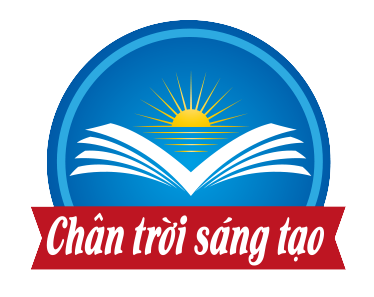 《GIÁO DỤC THỂ CHẤT LỚP 2》
CHỦ ĐỀ : BÓNG ĐÁ 
Bài 2 : LÀM QUEN VỚI BÓNG
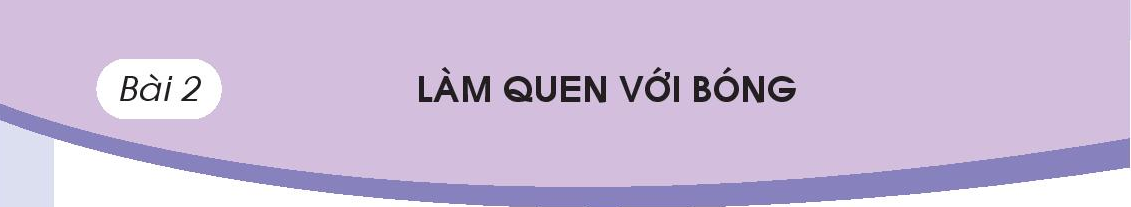 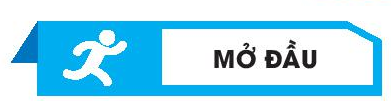 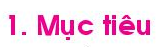 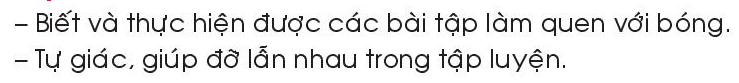 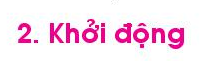 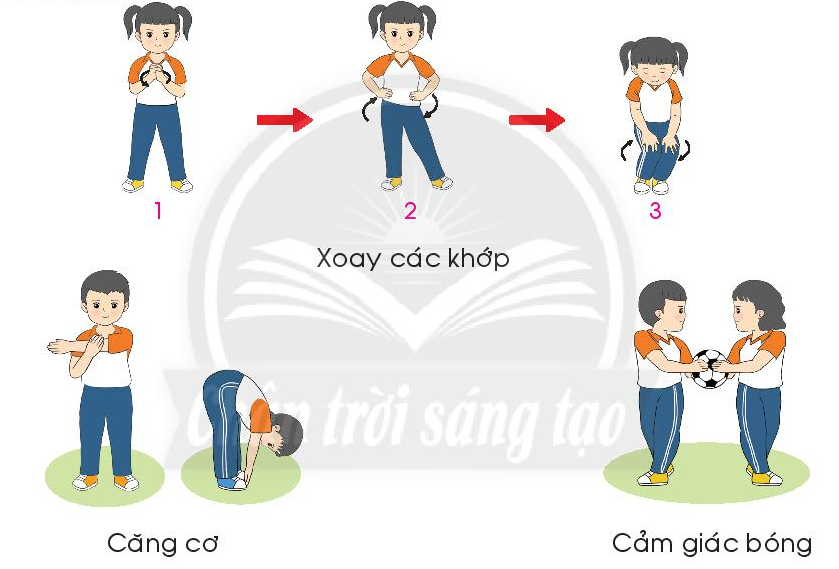 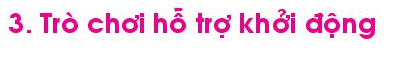 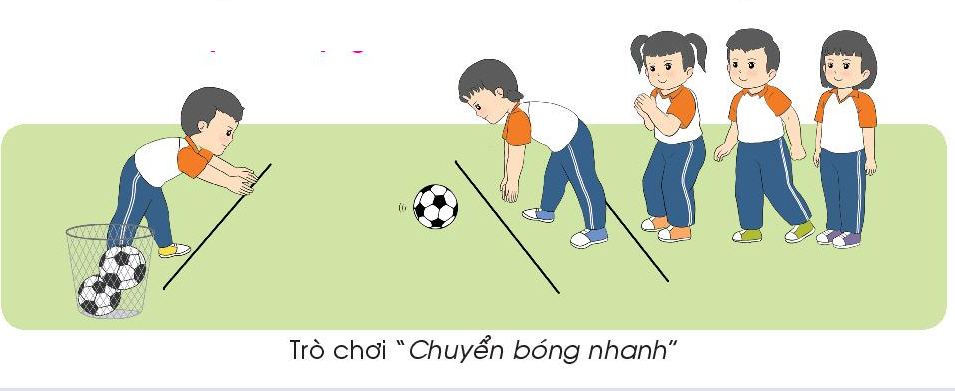 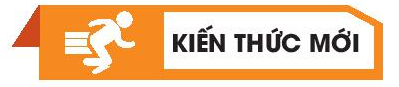 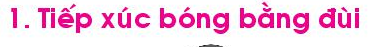 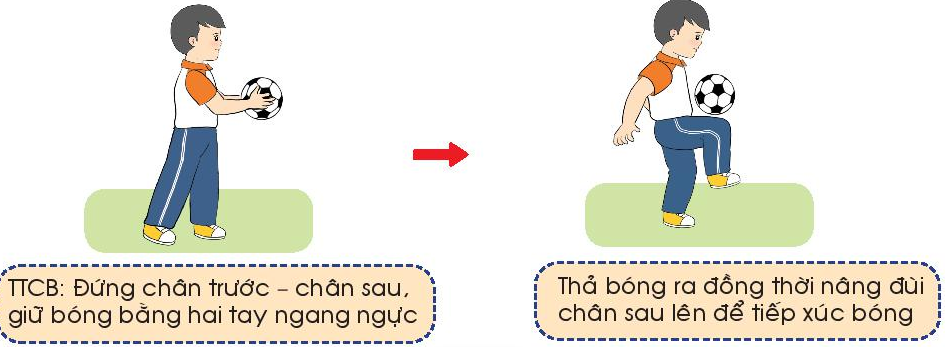 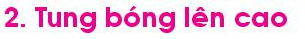 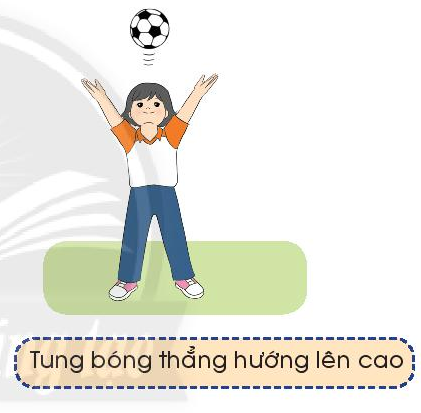 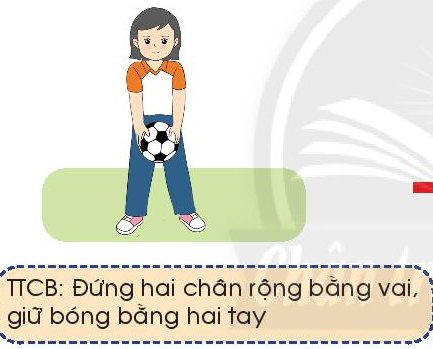 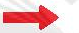 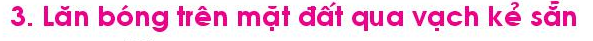 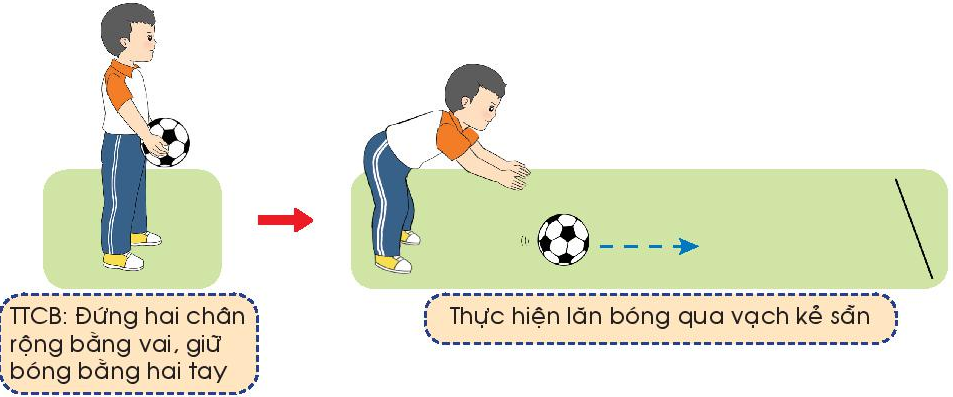 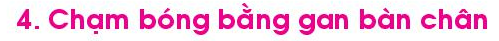 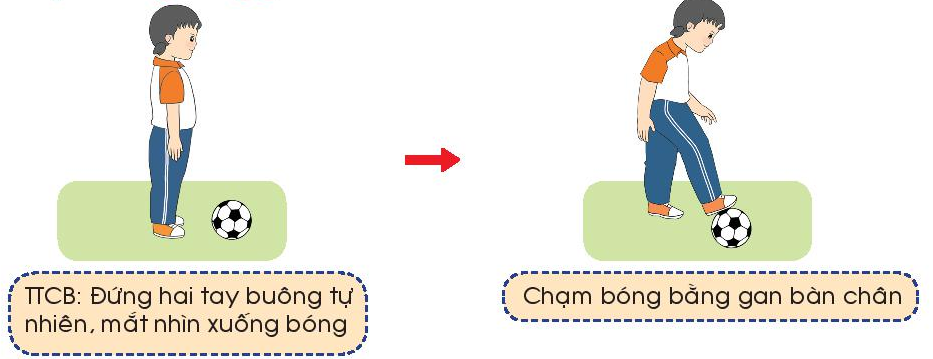 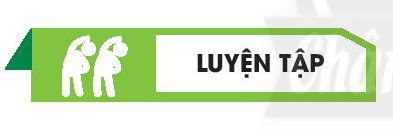 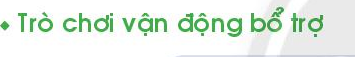 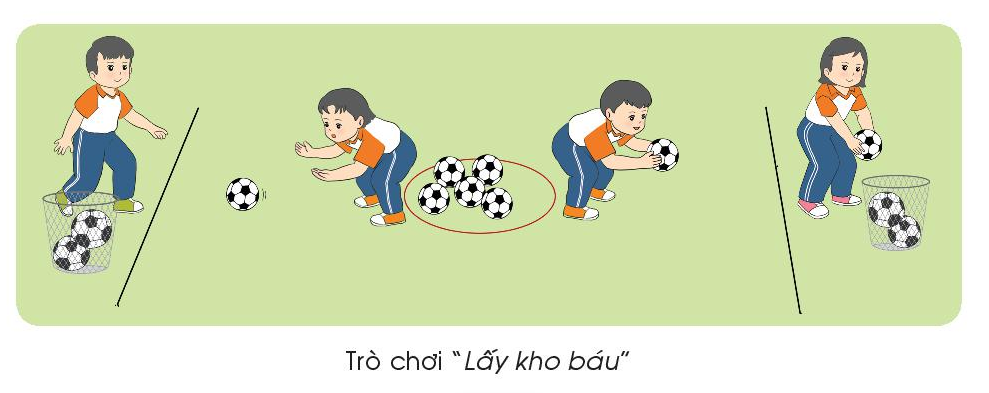 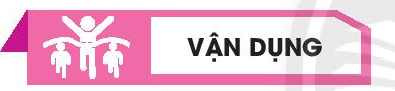 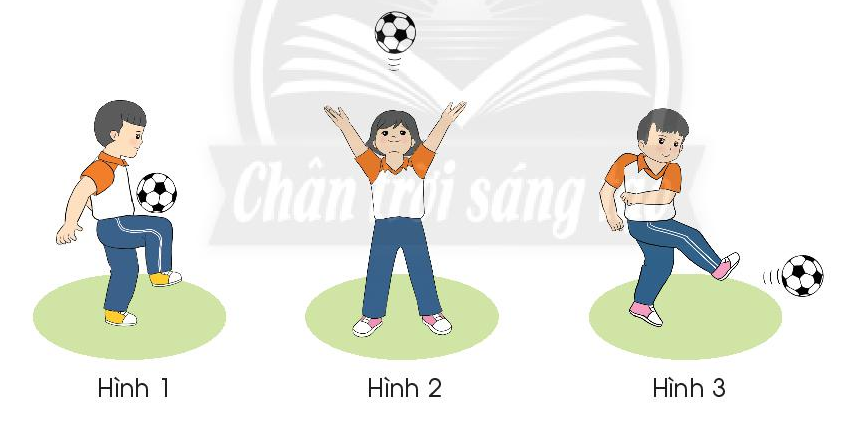 Hình 2 thể hiện động tác tung bóng lên cao
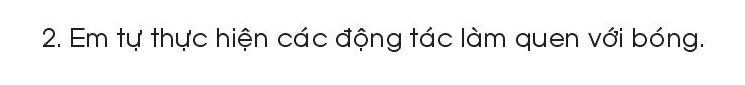 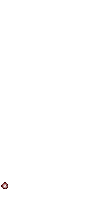 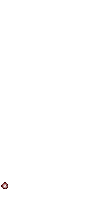 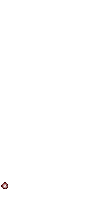 GIỜ HỌC ĐẾN ĐÂY KẾT THÚC
 XIN CHÚC CÁC CHĂM NGOAN !